Ice Cream Bars – Slide Template
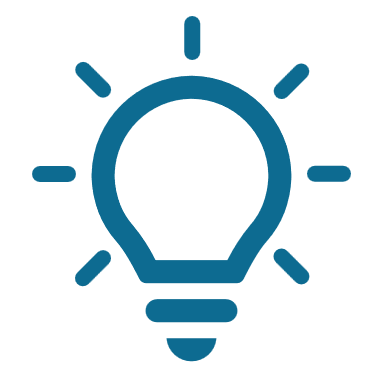 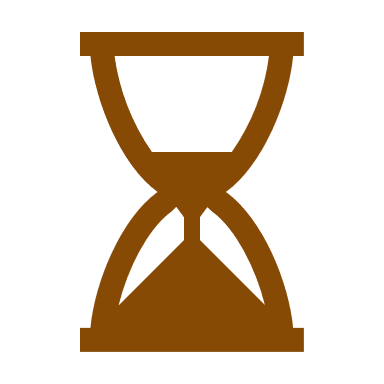 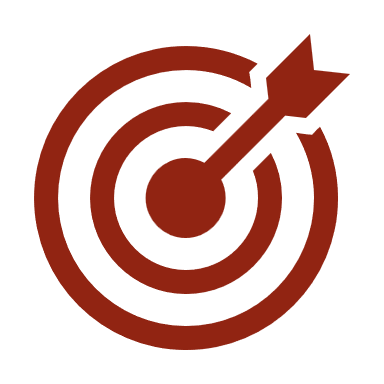 Lorem Ipsum
Lorem Ipsum
Lorem Ipsum
ipsum dolor sit amet, Loremnibh est. A magna maecenas, quam. ipsum dolor sit amet, Loremnibh est. A magna maecenas, quam. 
ipsum dolor sit amet, Loremnibh est. A magna maecenas, quam.
ipsum dolor sit amet, Loremnibh est. A magna maecenas, quam. ipsum dolor sit amet, Loremnibh est. A magna maecenas, quam. 
ipsum dolor sit amet, Loremnibh est. A magna maecenas, quam.
ipsum dolor sit amet, Loremnibh est. A magna maecenas, quam. ipsum dolor sit amet, Loremnibh est. A magna maecenas, quam. 
ipsum dolor sit amet, Loremnibh est. A magna maecenas, quam.
01
02
03
[Speaker Notes: © Copyright PresentationGO.com – The free PowerPoint and Google Slides template library]
Ice Cream Bars – Slide Template
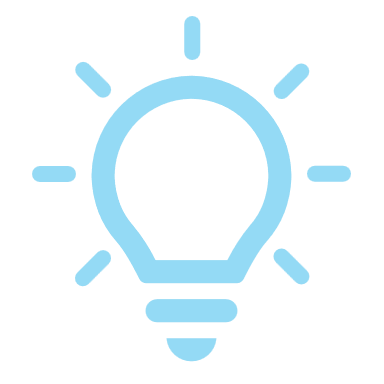 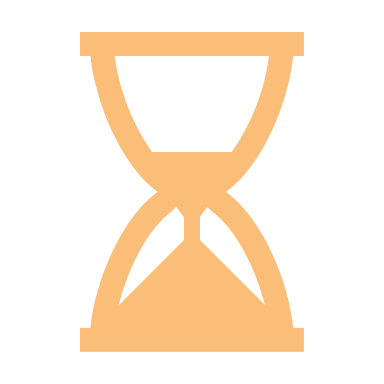 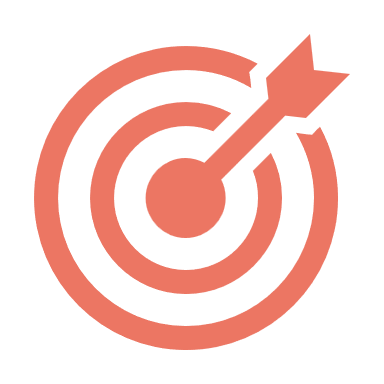 Lorem Ipsum
Lorem Ipsum
Lorem Ipsum
ipsum dolor sit amet, Loremnibh est. A magna maecenas, quam. ipsum dolor sit amet, Loremnibh est. A magna maecenas, quam. 
ipsum dolor sit amet, Loremnibh est. A magna maecenas, quam.
ipsum dolor sit amet, Loremnibh est. A magna maecenas, quam. ipsum dolor sit amet, Loremnibh est. A magna maecenas, quam. 
ipsum dolor sit amet, Loremnibh est. A magna maecenas, quam.
ipsum dolor sit amet, Loremnibh est. A magna maecenas, quam. ipsum dolor sit amet, Loremnibh est. A magna maecenas, quam. 
ipsum dolor sit amet, Loremnibh est. A magna maecenas, quam.
01
02
03
[Speaker Notes: © Copyright PresentationGO.com – The free PowerPoint and Google Slides template library]
[Speaker Notes: © Copyright PresentationGO.com – The free PowerPoint and Google Slides template library]